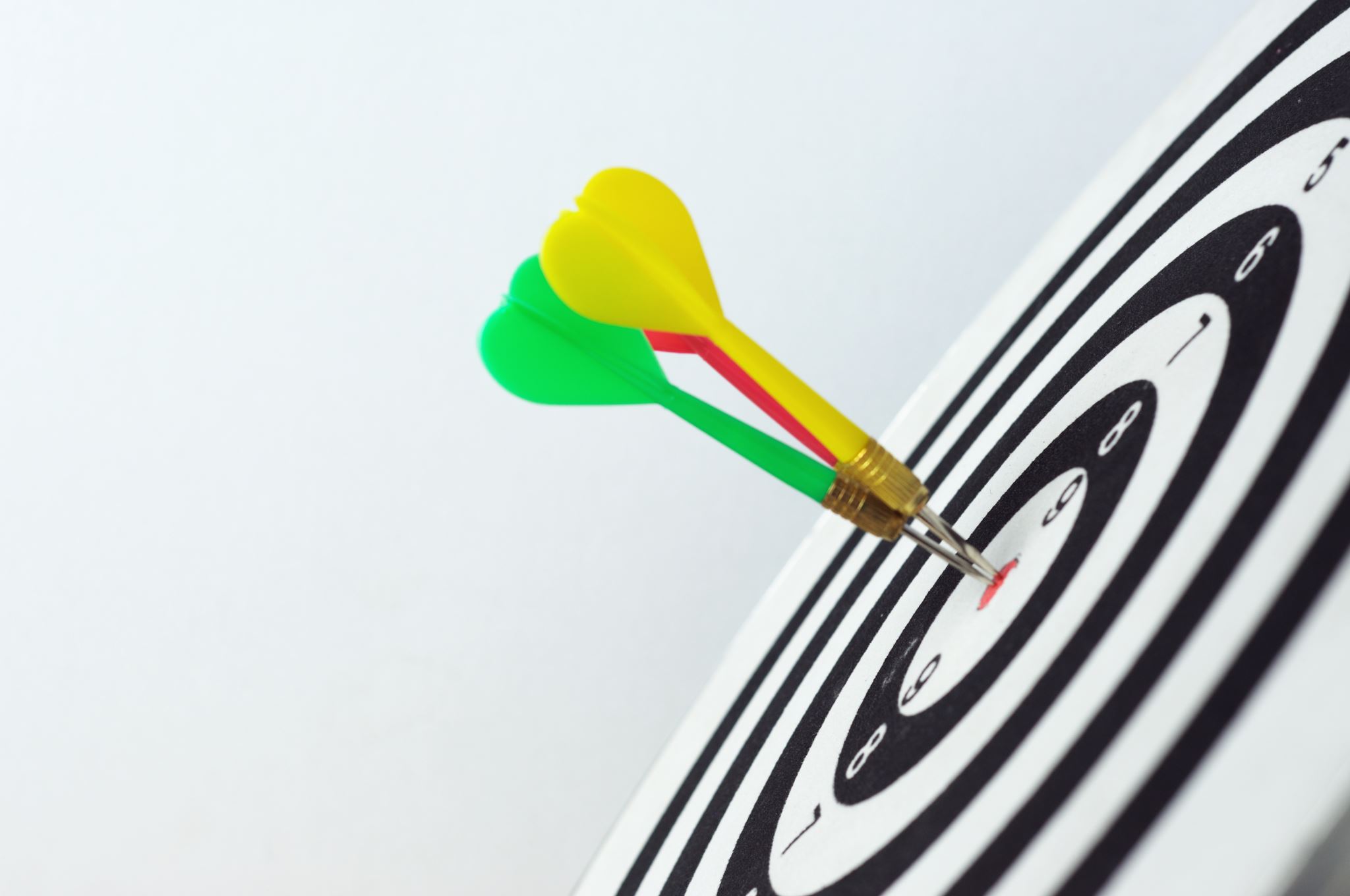 Поставяне на Цели
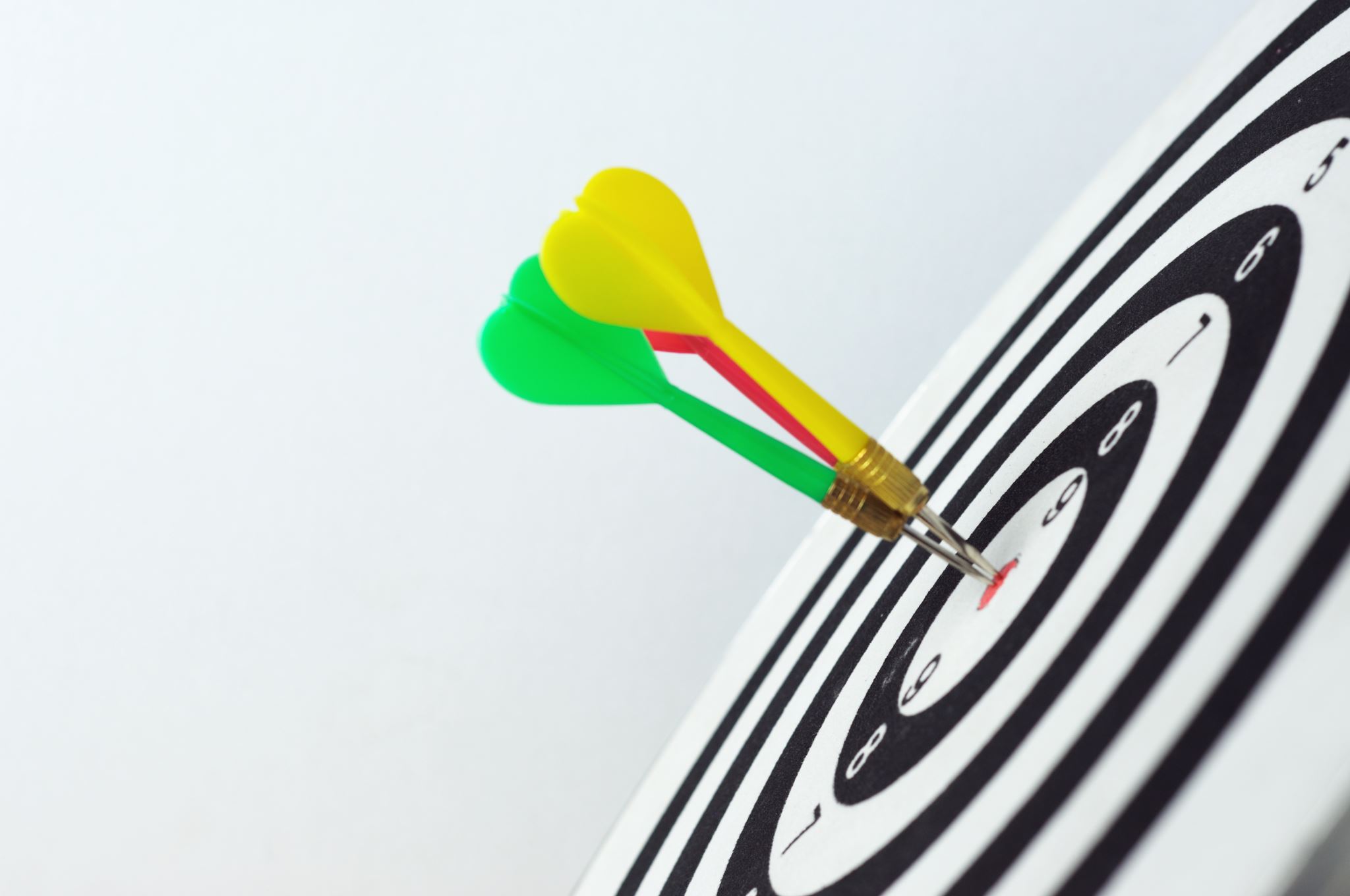 Ясно дефинирани цели
“Когато се стигне до поражение, приемете го като сигнал, че плановете ви не са стабилни, възстановете ги и отново тръгнете към желаната цел.”

			― Napoleon Hill
Целта е контретният краен резултат, към който са насочени усилията.
Дефиниране на Цел
Цели на сесията
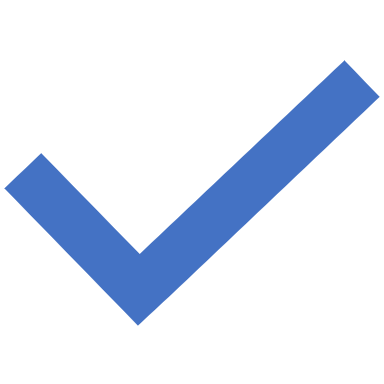 Ефективни Цели
Specific = Спицифични
Measurable = Измерими
Actionable = Изпълними, възможни
Realistic = Реалистични
Time Bound = С времева рамка
Цели на сесията
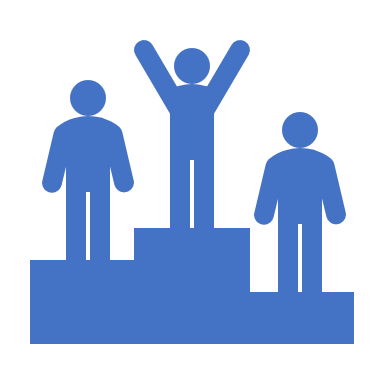 Постигане на целите
“Един средностатистически човек със средни възможности, амбиции и средно образование може да изпревари и най-брилянтния гений в нашето общество, ако има ясни и фокусирани цели.” 
				- Mary Kay Ash